S1Tilingsentinel-1 Pre-Processing
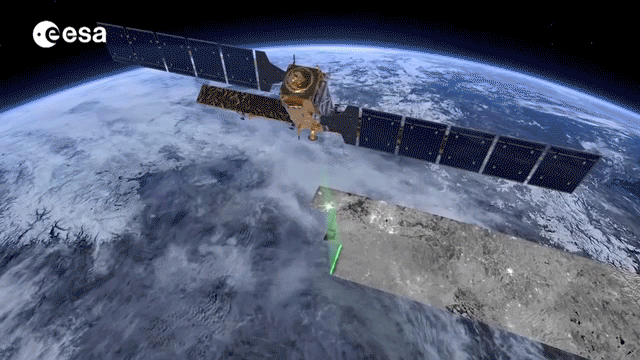 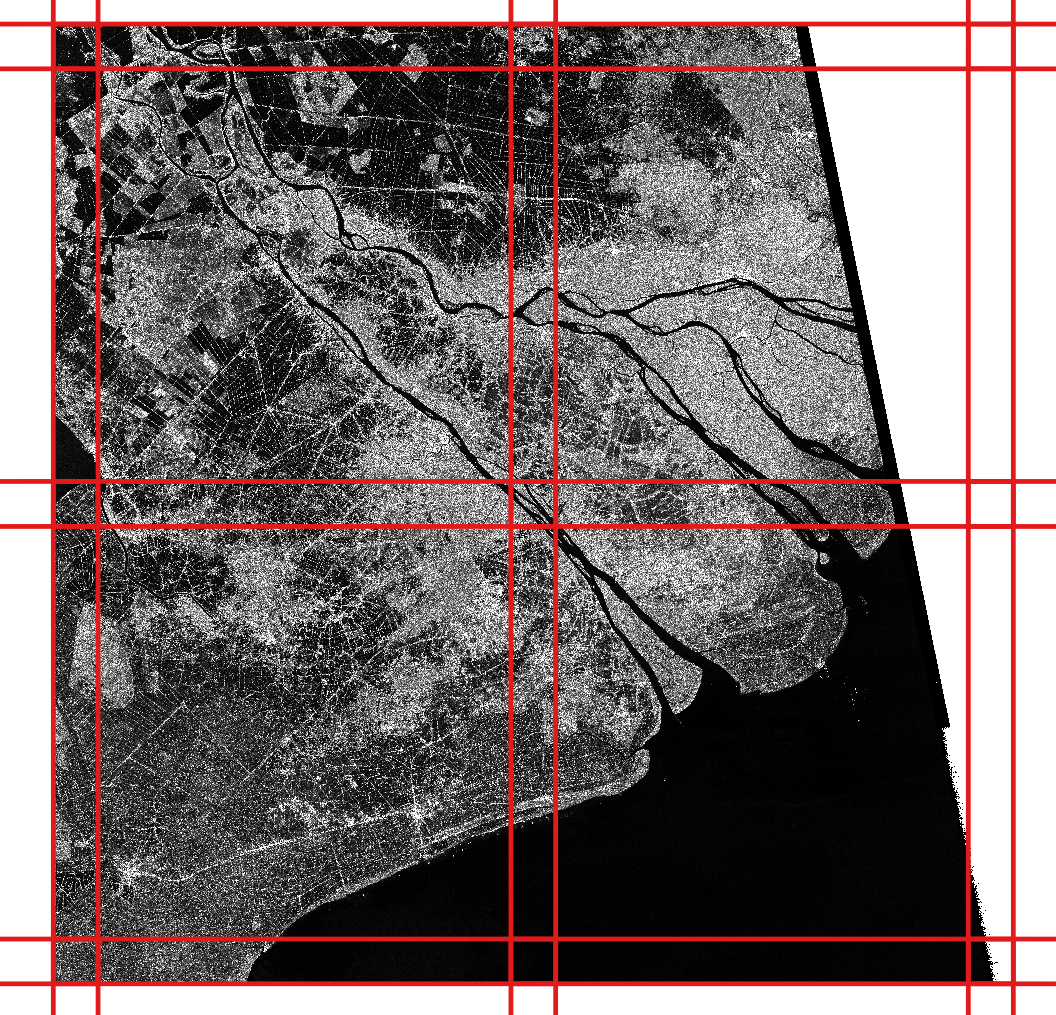 V 1.1
Thierry KOLECKCNES – DTN/TPI/TR
Luc HERMITTECS-Group
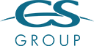 Objectives
Sentinel-1 was the first SAR system providing free data on large time and space domain
New opportunities for research and business

Generic processing chain for Sentinel-1 time series
Building ready-to-use times series of Sentinel-1 images (Analysis Ready Data)
Need for many projects
Open-source and OTB based

Focused on efficient processing for large time series and large areas
2
Sentinel-1 Observation Scenario
Two satellites (S1-A and S1-B) with a C-band Synthetic Aperture Radar payload.
S1A (October 2014) and S1B (September 2016 -> December 2021)
S1C (December 2024)
12-days repeat cycle (6 days with 2 phased satellites)

Full  and systematic coverage of lands

Dual polarizations 

All-weather sensor: Not sensitive to clouds

True time-serie data (no loss of data during rainy season)
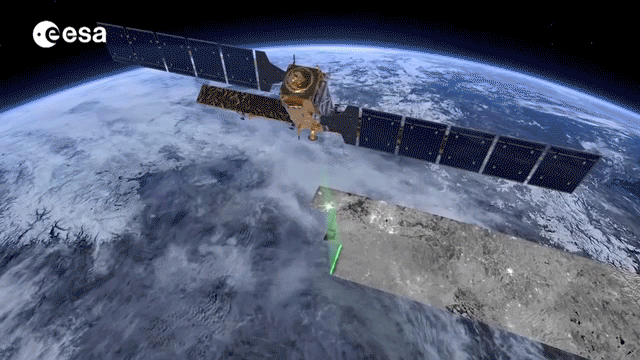 3
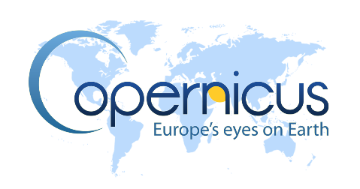 3
Sentinel-1 Observation Scenario
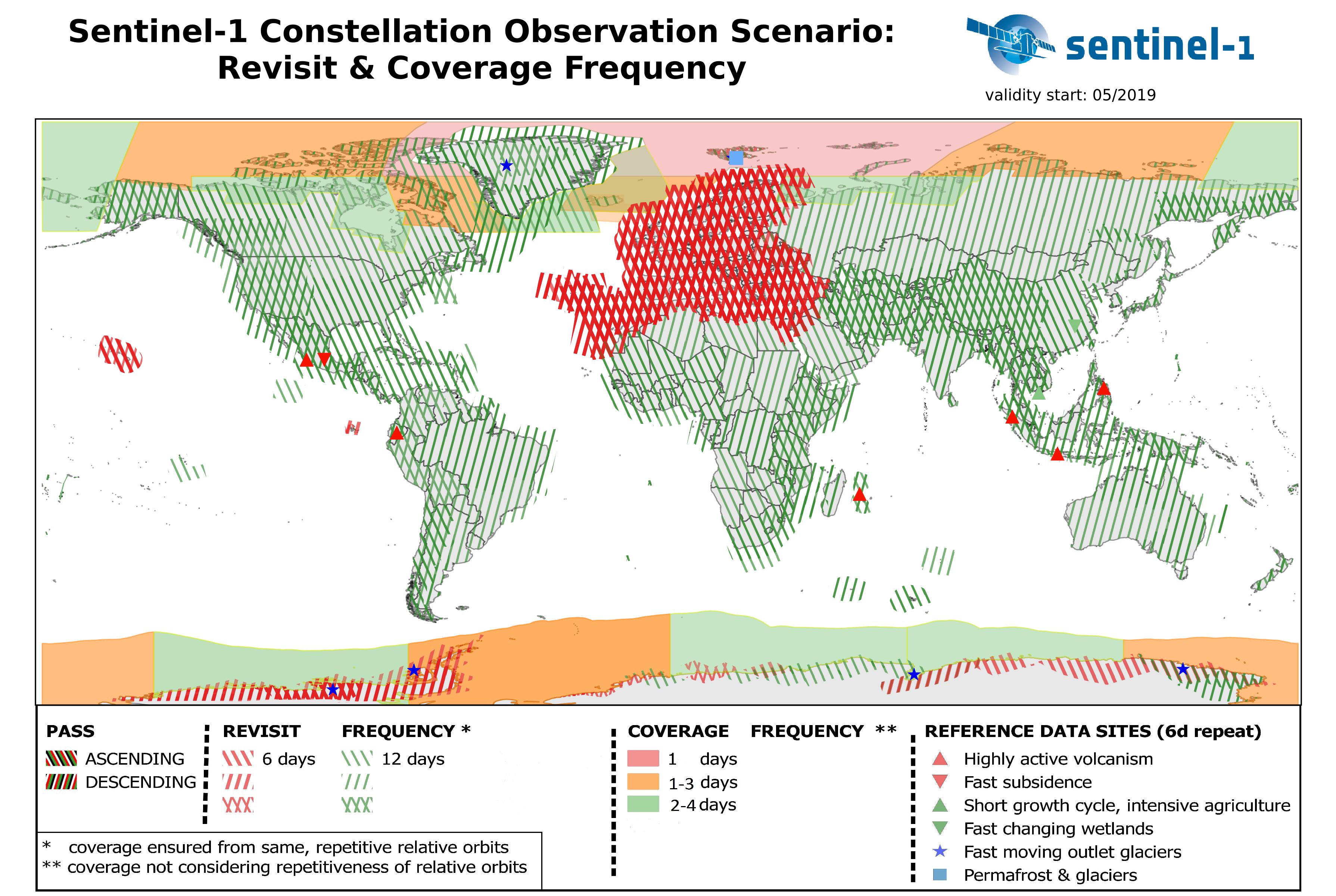 4
How to use sentinel-1 time series
Two major steps:
1. S1 data pre-processing
Building the calibrated, orthorectified (GTC), corrected (RTC), speckle filtered time series over the area of interest (as in datacube)
2. Time series analysis for product generation
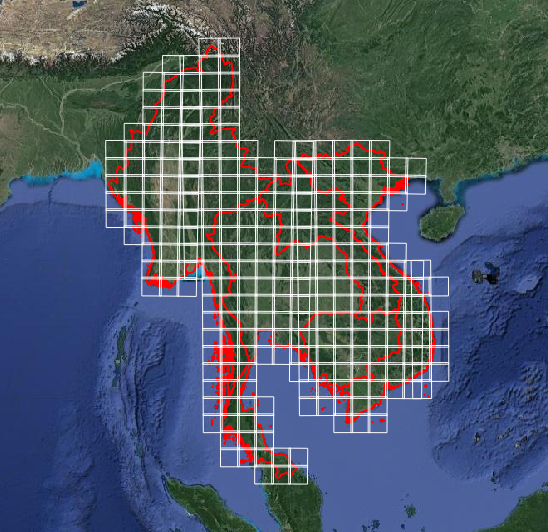 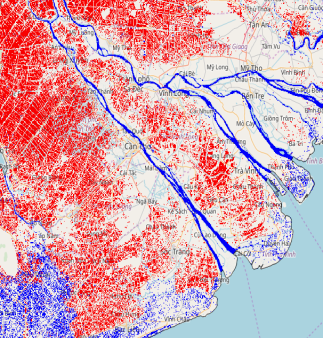 Time series analysis
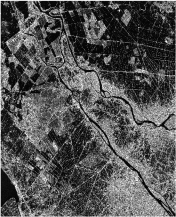 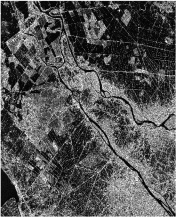 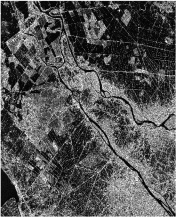 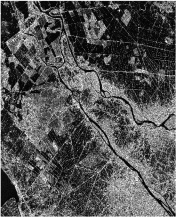 Product generation
time
Product  display
5
S1tiling: an ARD Processing Chain for S1
MGRS
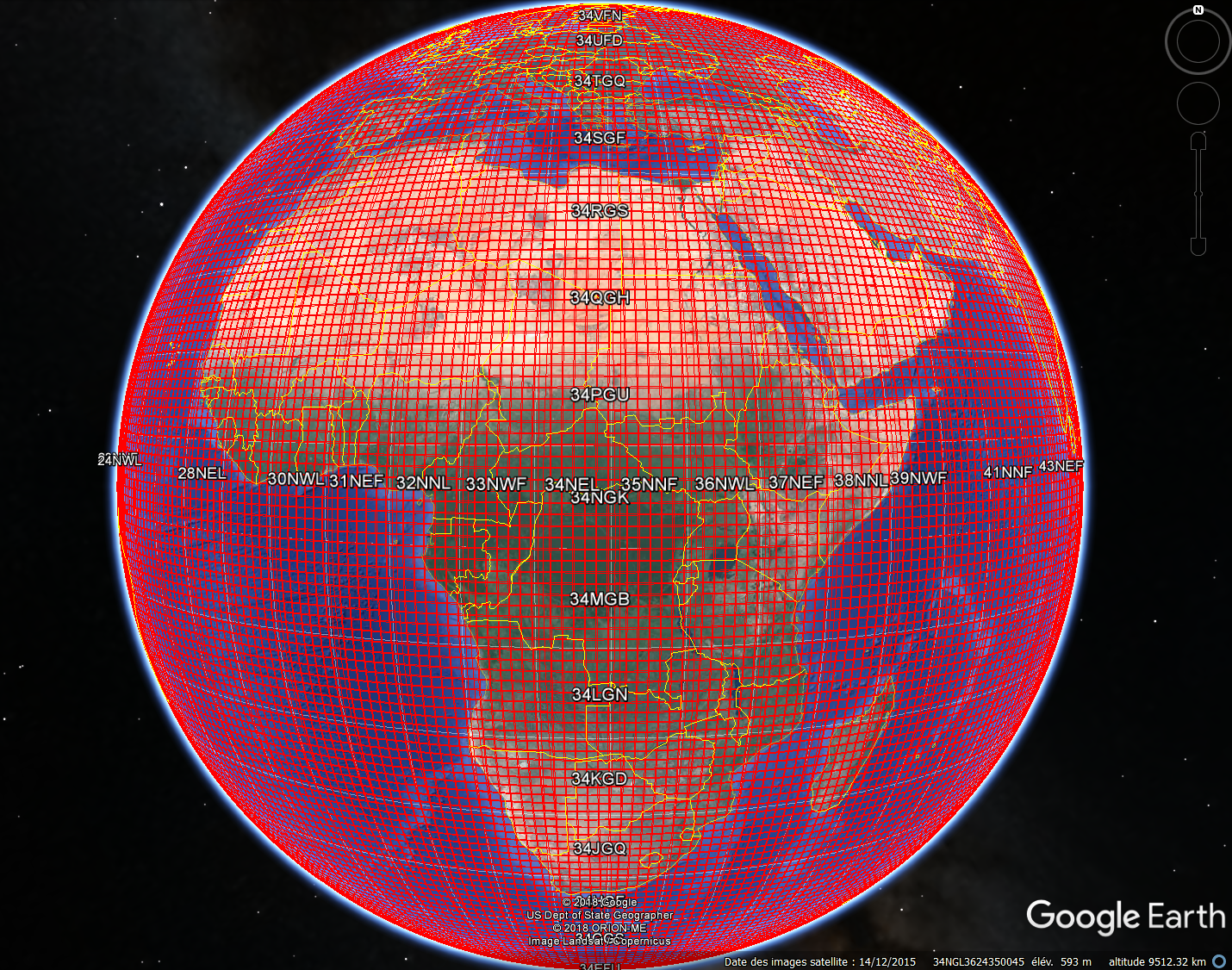 Multipurpose
No geographic limitation
Fully customizable
Operationnal
Pipeline of processings
Automatic processing, error management, optimized restarting 
Optimal disk management
Portable
From laptop to high-performance cluster
Developed with open source softwares
Easy installation
Efficient
Parallel processing (multiprocesses and multithreading)
MGRS tile: 110x110 km
also used for Sentinel-2 products
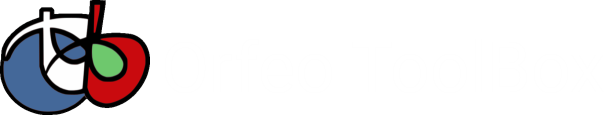 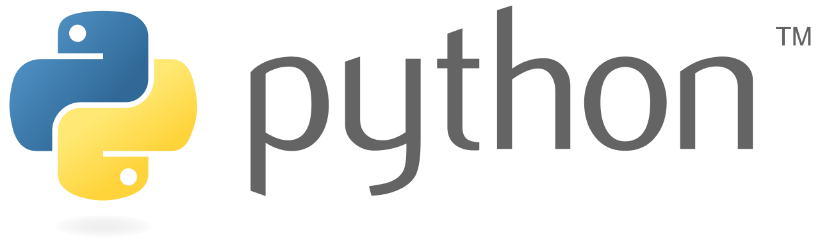 6
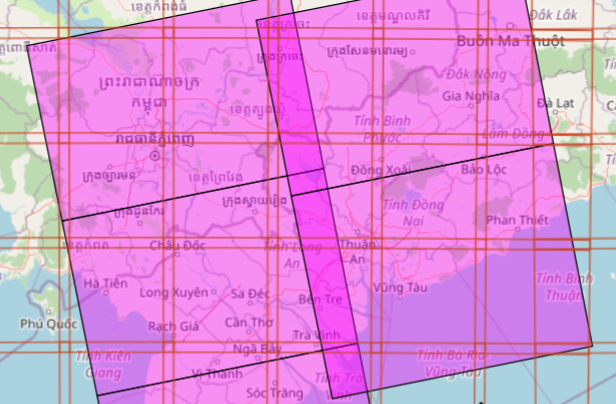 2 GRD products / date
1 GRD product / date
red: MGRS tilespurple: GRD products
7
Processing
Orthoimages
S1 GRD  images
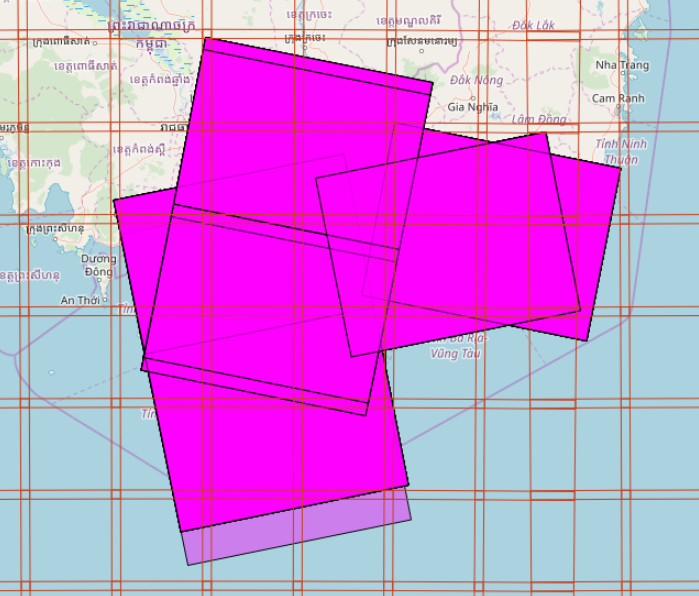 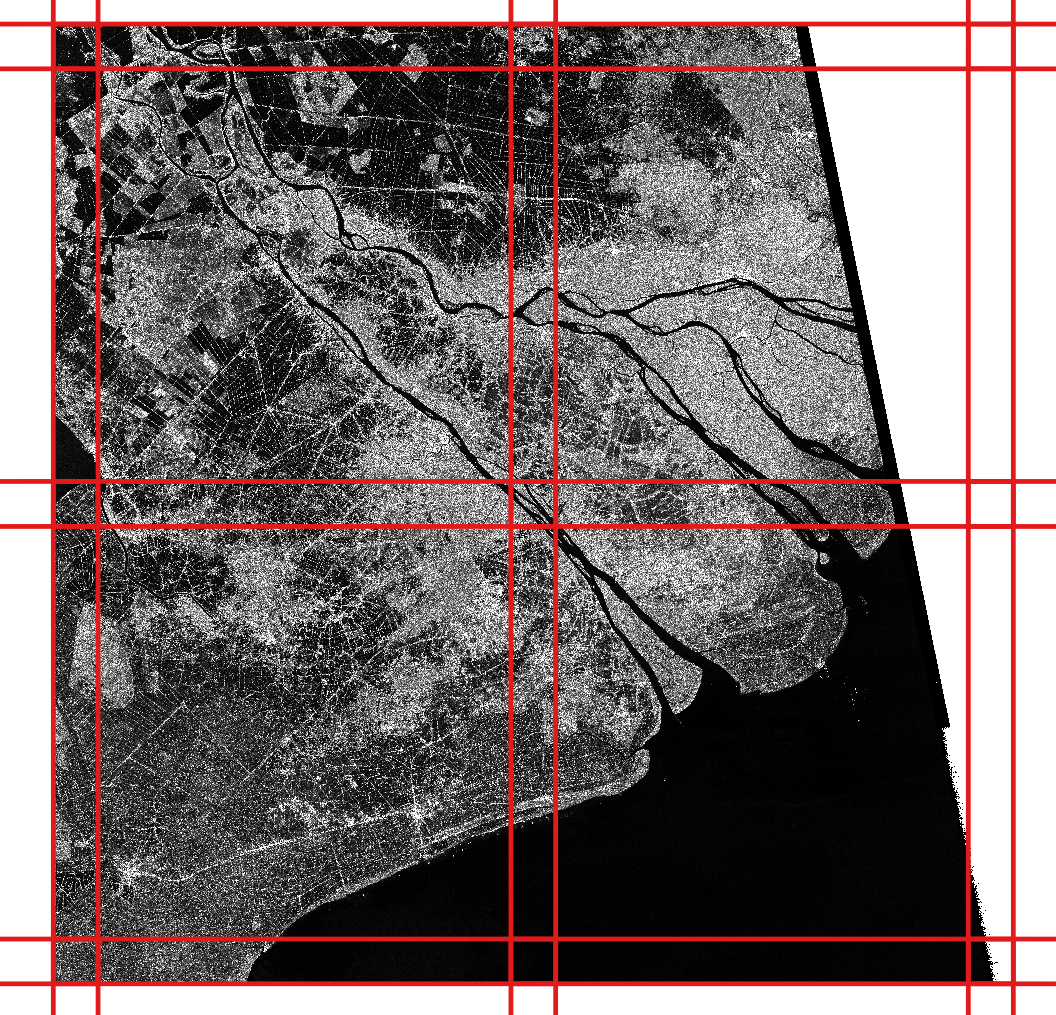 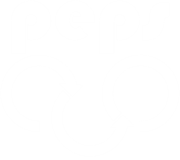 Step 2
Step 1
Calibration, projection,
concatenation
Downloading
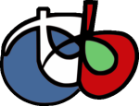 Série temporelle filtrée
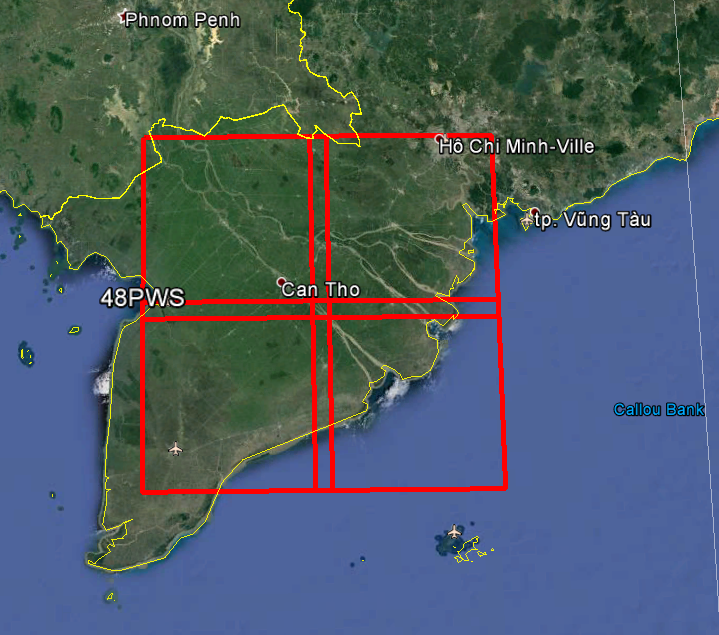 Etape 3
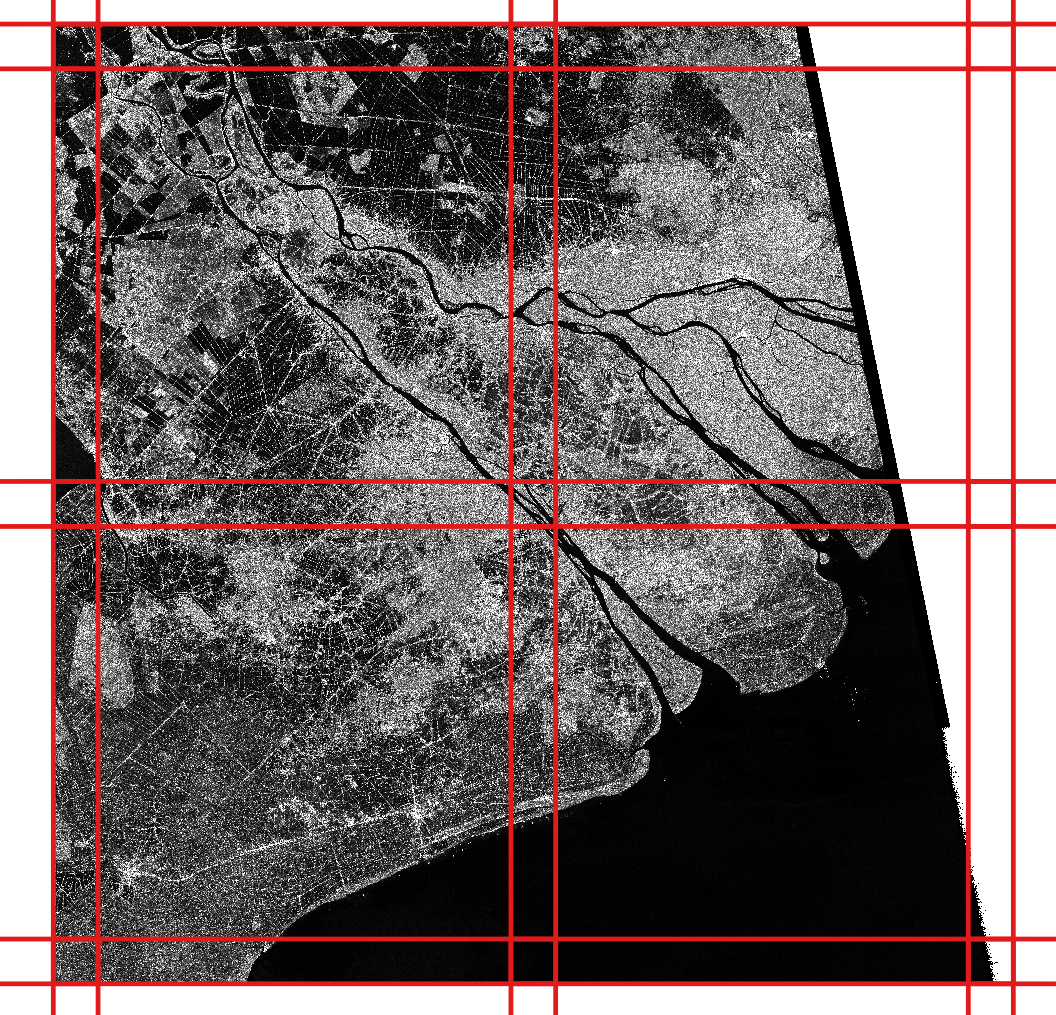 Speckle
Filering
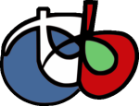 ROI
8
S1Tiling pipeline
1- Request the product list to be processed (for 1 tile)

2- Analyze and build the task tree

3- Download products to be processed

4- Execute the processing pipelines into Dask
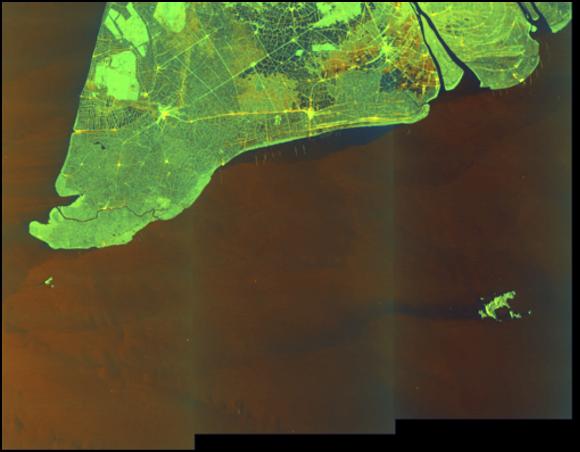 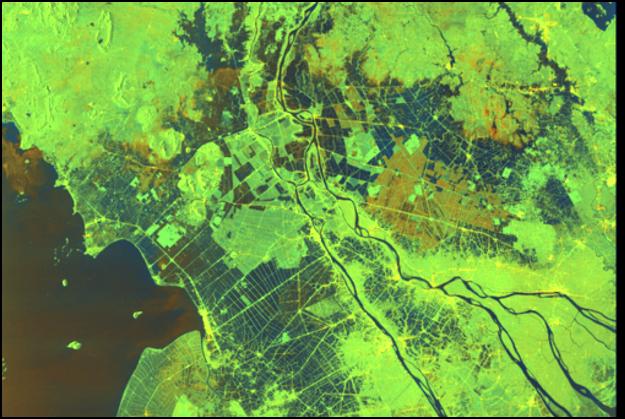 Pipeline
Calibration
Calibration
Analyze border
Analyze border
Cutting border
Cutting border
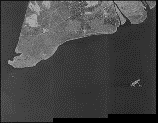 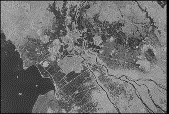 Ortho-ready images
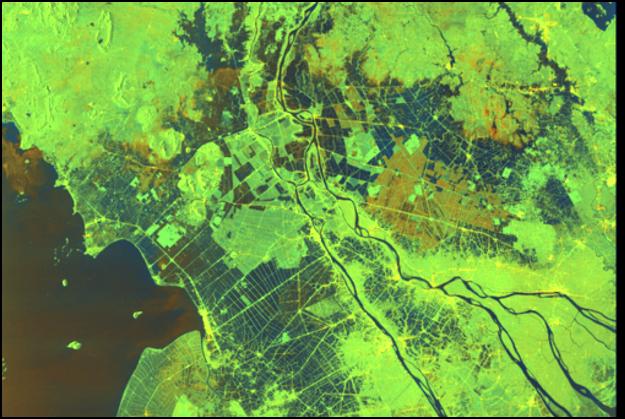 Orthorectification
Orthorectification
Mask generation
Mask generation
Concatenation
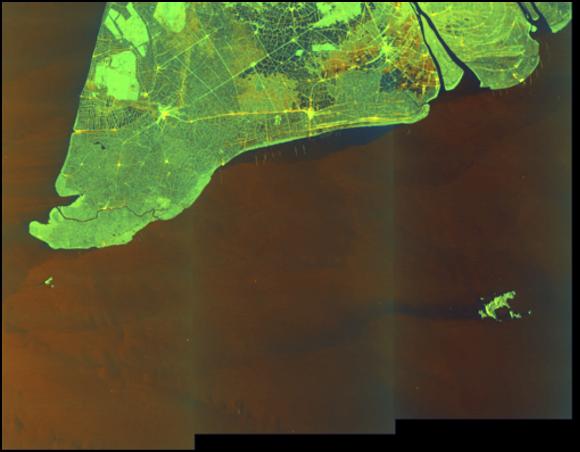 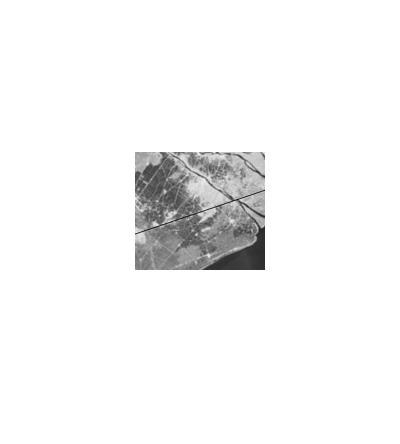 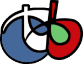 How to use it ?
[Paths]
# Path for result tiled images
output : /work/scratch/koleck/data_out

# Path to store the S1 images to be processed
s1_images : %(TMPDIR)s/s1tiling/S1

# Path to SRTM files
dem_dir : /work/datalake/static_aux/MNT/SRTM_30_hgt

# Path to a temporary file
tmp : %(TMPDIR)s/s1tiling

[DataSource]
Download : True
nb_parallel_download: 2

polarisation : VV-VH
first_date : 2020-01-07
last_date : 2020-01-09

tile_to_product_overlap_ratio: 5
[Processing]
# Define the type of calibration: gamma, beta, sigma or normlim
Calibration: gamma

# Remove thermal noise
remove_thermal_noise: True

# Pixel Size (in meters) of the output images
OutputSpatialResolution : 10.

Tiles: 19LHK, 19PGM

nb_parallel_processes : 5
nb_otb_threads: 2
ram_per_process : 4096

produce_lia_map: True
10
How to use it ?
Usage: S1Processor [OPTIONS] CONFIG_FILENAME

  On demand Ortho-rectification of Sentinel-1 data on Sentinel-2 grid.

  It performs the following steps: 1. Download S1 images from S1 data
  provider (through eodag) 2. Calibrate the S1 images 3.
  Orthorectify S1 images and cut their on geometric tiles 4. Concatenate
  images from the same orbit on the same tile 5. Build mask files

  Parameters have to be set by the user in the S1Processor.cfg file

Options:
  --version                       Show the version and exit.
  --cache-before-ortho / --no-cache-before-ortho
                                  Force to store Calibration|Cutting result on disk before orthorectification.
                                  BEWARE, this option will produce temporary files that you'll need to
                                  explicitely delete.
  --searched_items_per_page INTEGER
                                  Number of products simultaneously requested by eodag
  --dryrun                        Display the processing shall would be realized, but none is done.
  --debug-otb                     Investigation mode were OTB Applications are directly used without Dask in
                                  order to run them through gdb for instance.
  --watch-ram                     Trigger investigation mode for watching memory usage 
  --graphs                        Generate SVG images showing task graphs of the processing flows
11
How to use it ?
Output: one folder per tile
47PRP  47QPV  47QQF  47QRE  48PTT  48PUS  48PVQ  48PWA  48PWV  48PXT  48PYS  48PZC  48QTF  48QUE  48QUL  48QVJ  48QWH  48QXF  48QYD  48QZJ
For each tile:
s1a_48PYS_vh_ASC_128_20180701t110305.tif  s1a_48PYS_vh_DES_120_20180712t223707.tif  s1a_48PYS_vv_DES_018_20180705txxxxxx.tif  s1b_48PYS_vh_DES_018_20180723txxxxxx.tif s1a_48PYS_vh_ASC_128_20180713t110306.tif  s1a_48PYS_vh_DES_120_20180724t223707.tif  s1a_48PYS_vv_DES_018_20180717txxxxxx.tif  s1b_48PYS_vh_DES_018_20180804t224455.tif s1a_48PYS_vh_ASC_128_20180725t110307.tif  s1a_48PYS_vh_DES_120_20180805t223708.tif  s1a_48PYS_vv_DES_018_20180729t224509.tif  s1b_48PYS_vv_DES_018_20171008txxxxxx.tif s1a_48PYS_vh_ASC_128_20180806t110307.tif  s1a_48PYS_vv_ASC_128_20171010t110303.tif  s1a_48PYS_vv_DES_018_20180810txxxxxx.tif  s1b_48PYS_vv_DES_018_20171020txxxxxx.tif s1a_48PYS_vh_DES_018_20171002txxxxxx.tif  s1a_48PYS_vv_ASC_128_20171022t110304.tif  s1a_48PYS_vv_DES_120_20171009t223704.tif  s1b_48PYS_vv_DES_018_20171101txxxxxx.tif
12
Inside S1Tiling
S1Tiling in Python 3
EODAG for data provider management
Access to many data provider
Catalog request and downloading
OTB for building in-memory pipelines (calibration, remove-border, masking, ortho, ….)
Pipeline can be executed in memory or with intermediary files writing
DASK for running pipelines in parallel
Only on one computer node
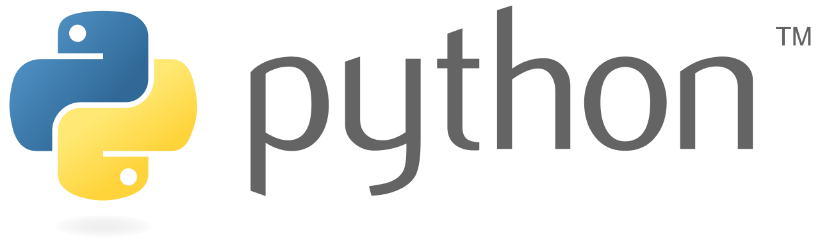 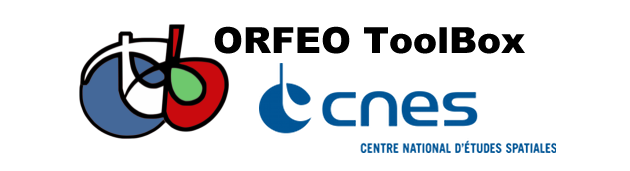 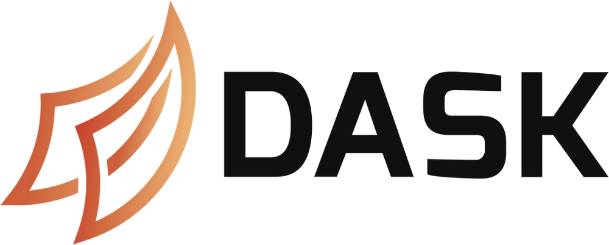 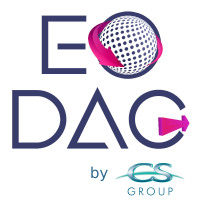 13
Distribution
Sources: https://gitlab.orfeo-toolbox.org/s1-tiling/s1tiling
PiPy: https://pypi.org/project/S1Tiling/
Documentation: https://s1-tiling.pages.orfeo-toolbox.org/s1tiling/latest/
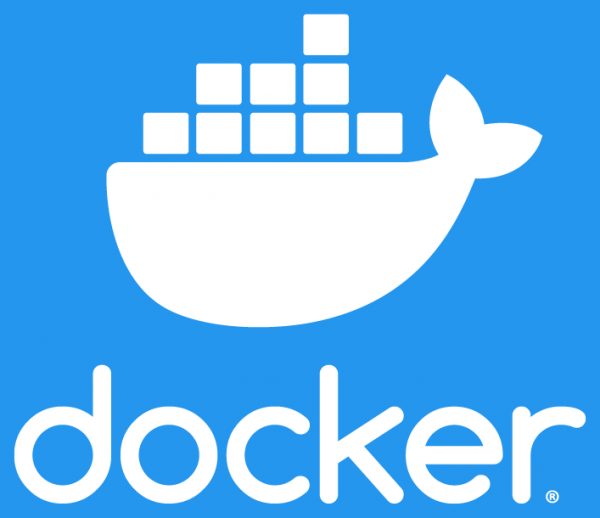 S1Tiling docker image available
14
User projects
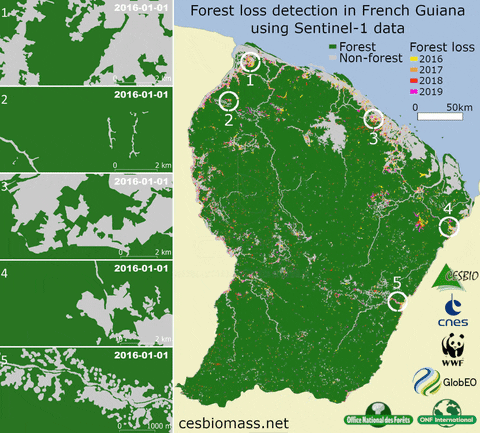 TropiSCO : Near real time deforestation
Brazilian Amazonia, Guiana shield, France, SE Asia, Gabon
Brazil: 225.000 images
Gabon: 22.000 images
SE Asia: 210.000 images
Guiana Shield: 44.000 images
15
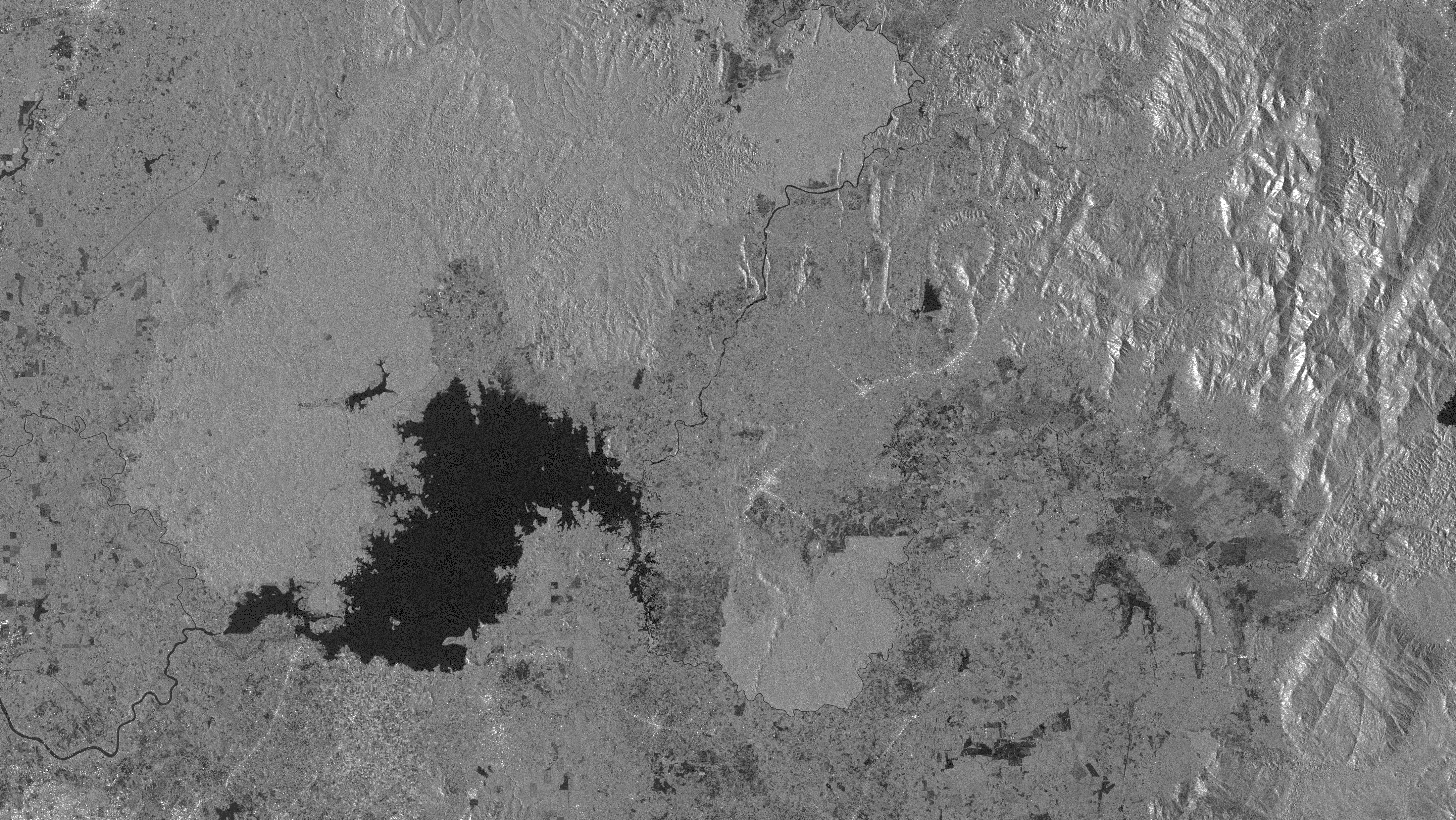 16